ACCESSOIRES PC
Bungee Karken new Drakkar + HUB
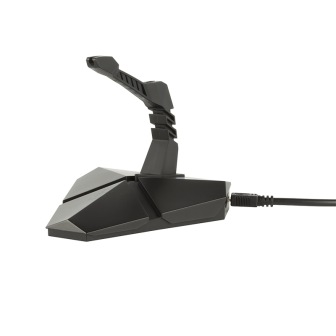 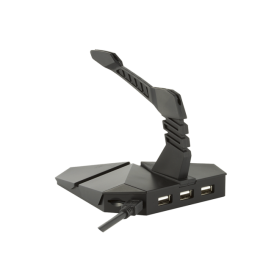 Caractéristiques techniques: 

Support pour le fil de la souris
Lecteur de carte micro SD
3 ports USB
Possède la fonction rétroéclairage
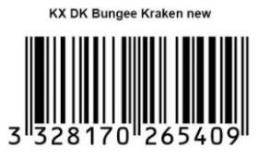 Ref Innelec : 	61881100208
Gencod :       	3328170265409
Deee :            0,04 €
Prix public : 14.99 €